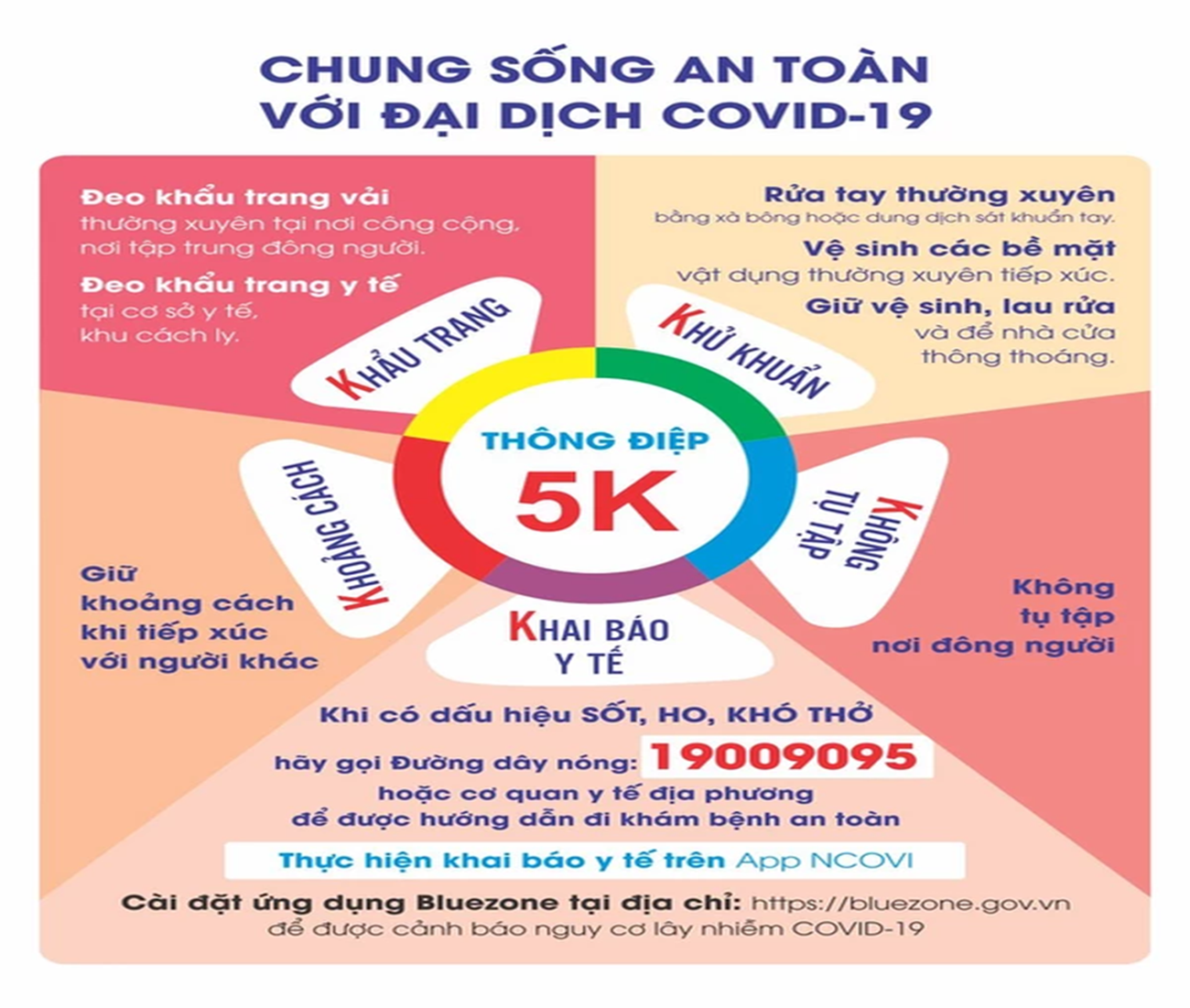 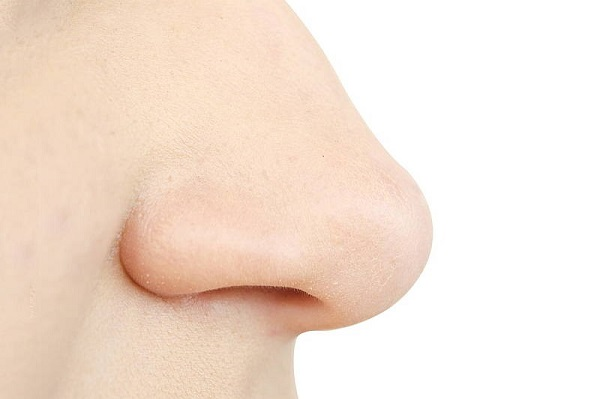 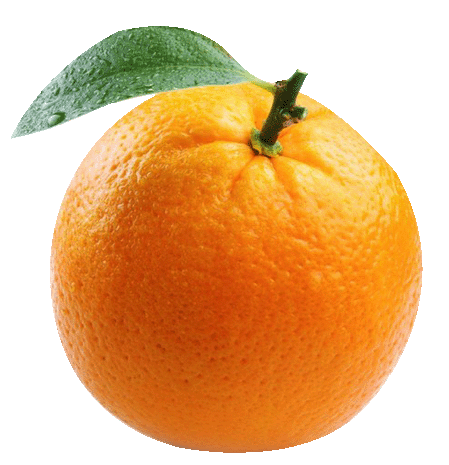 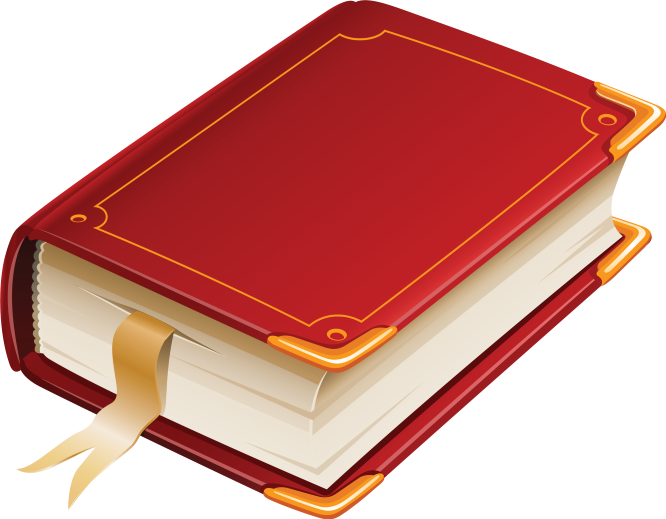 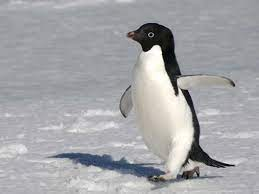 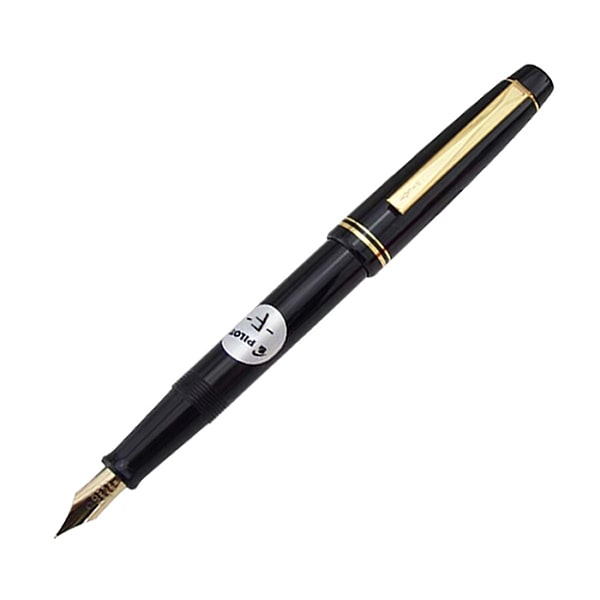 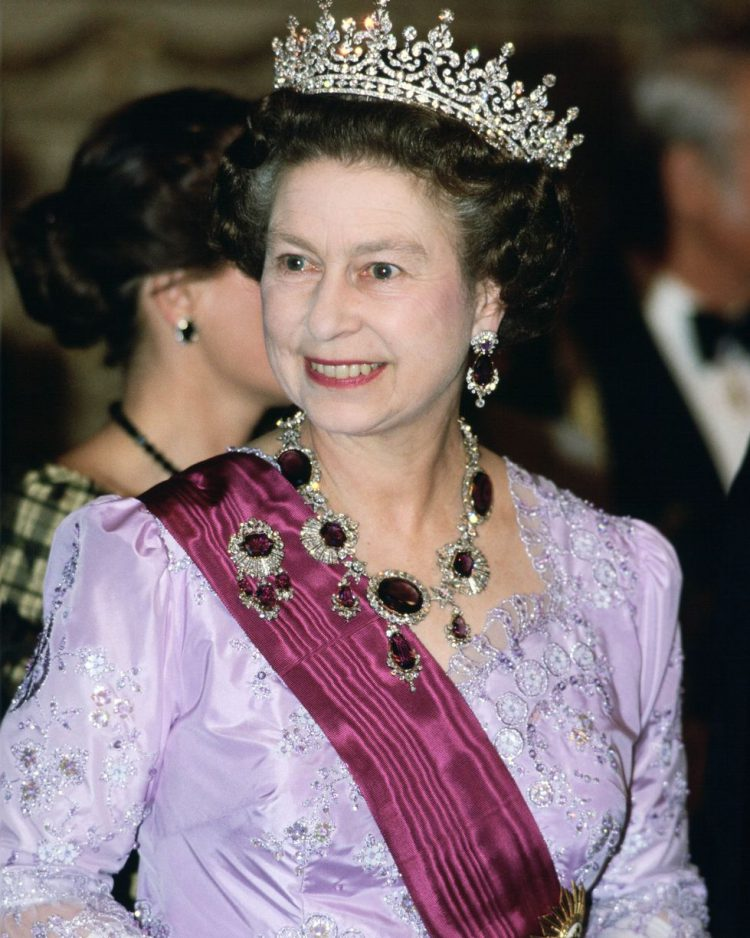 A. Listen and repeat
B. Listen and point
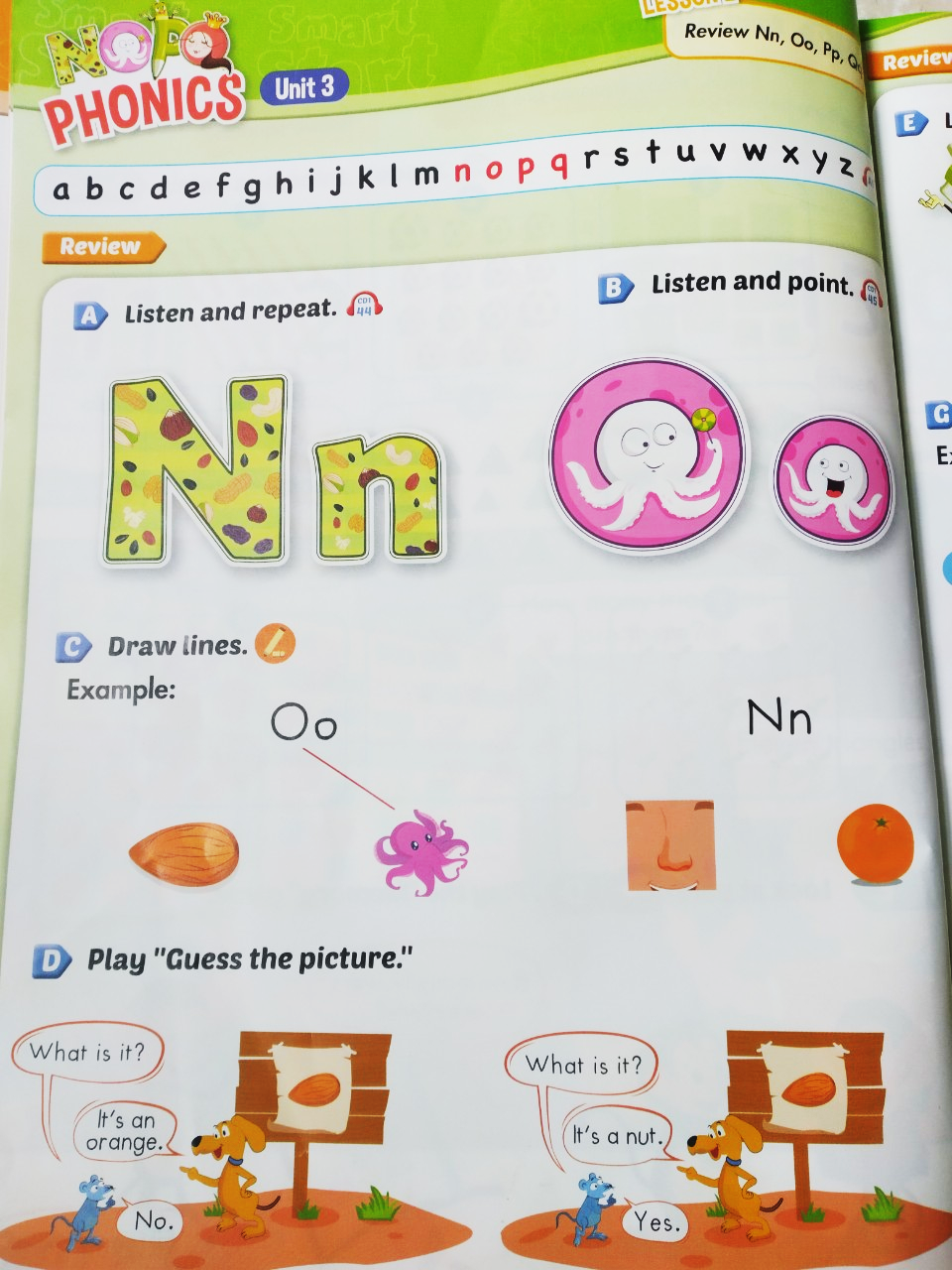 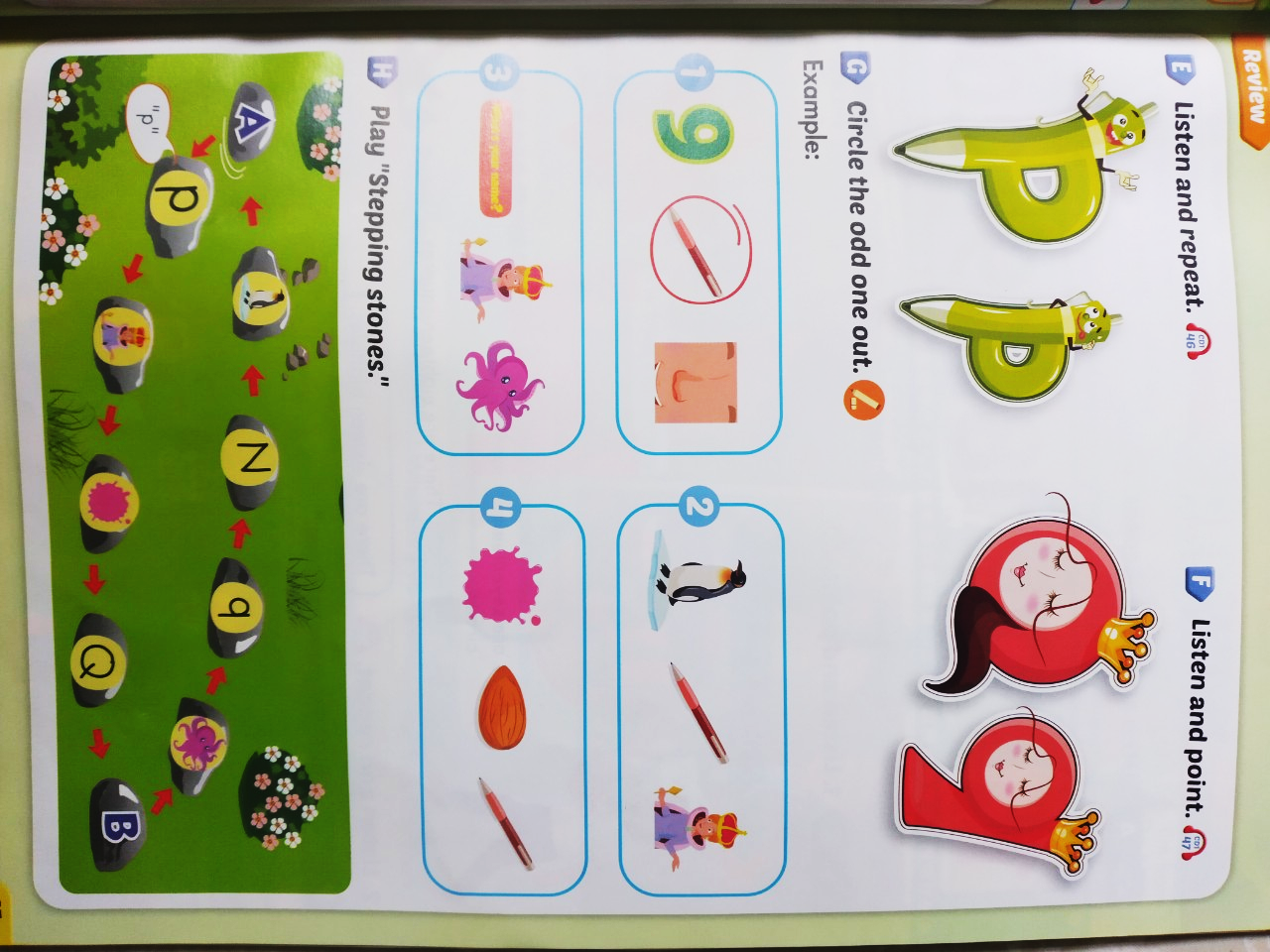 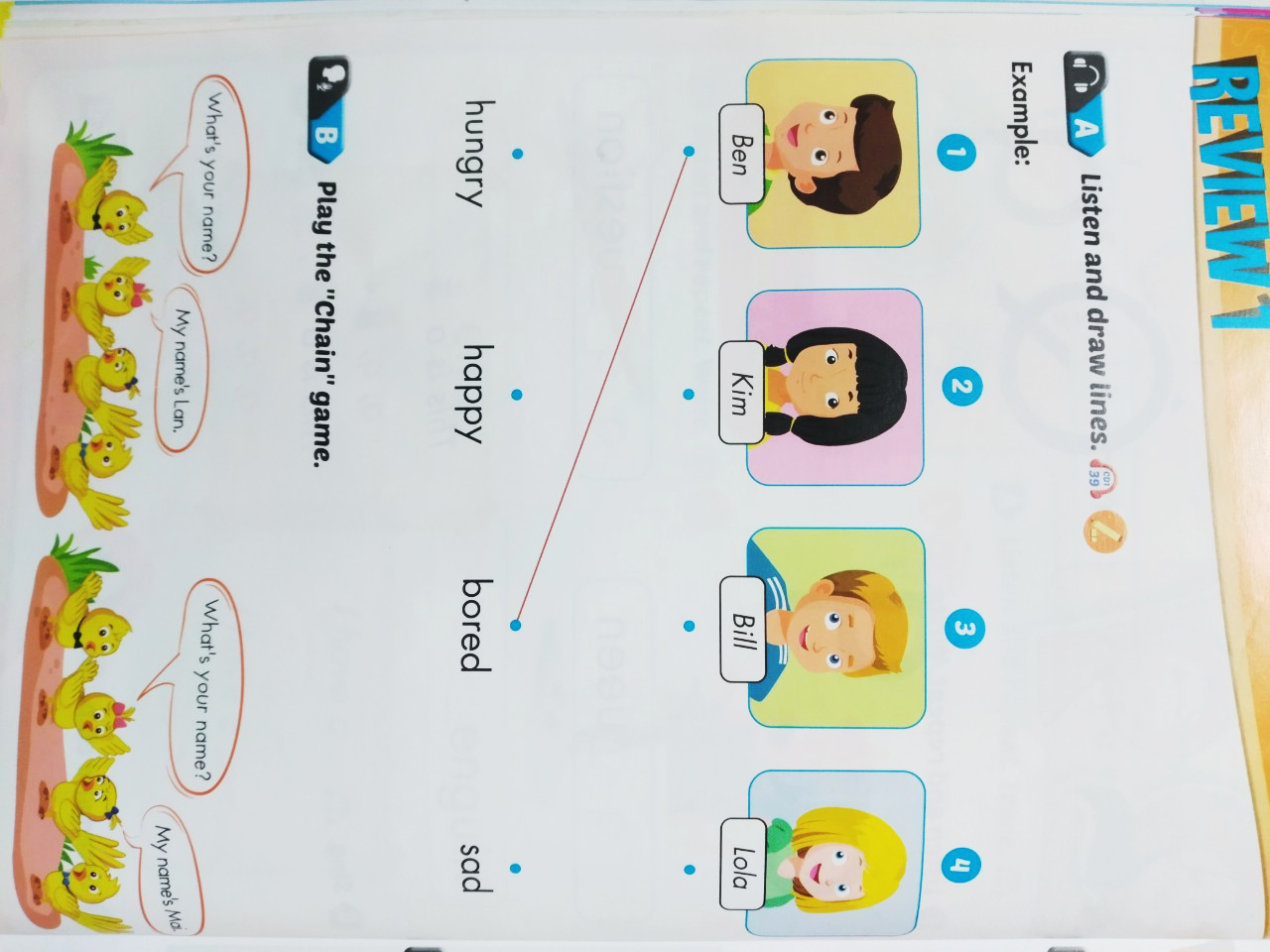 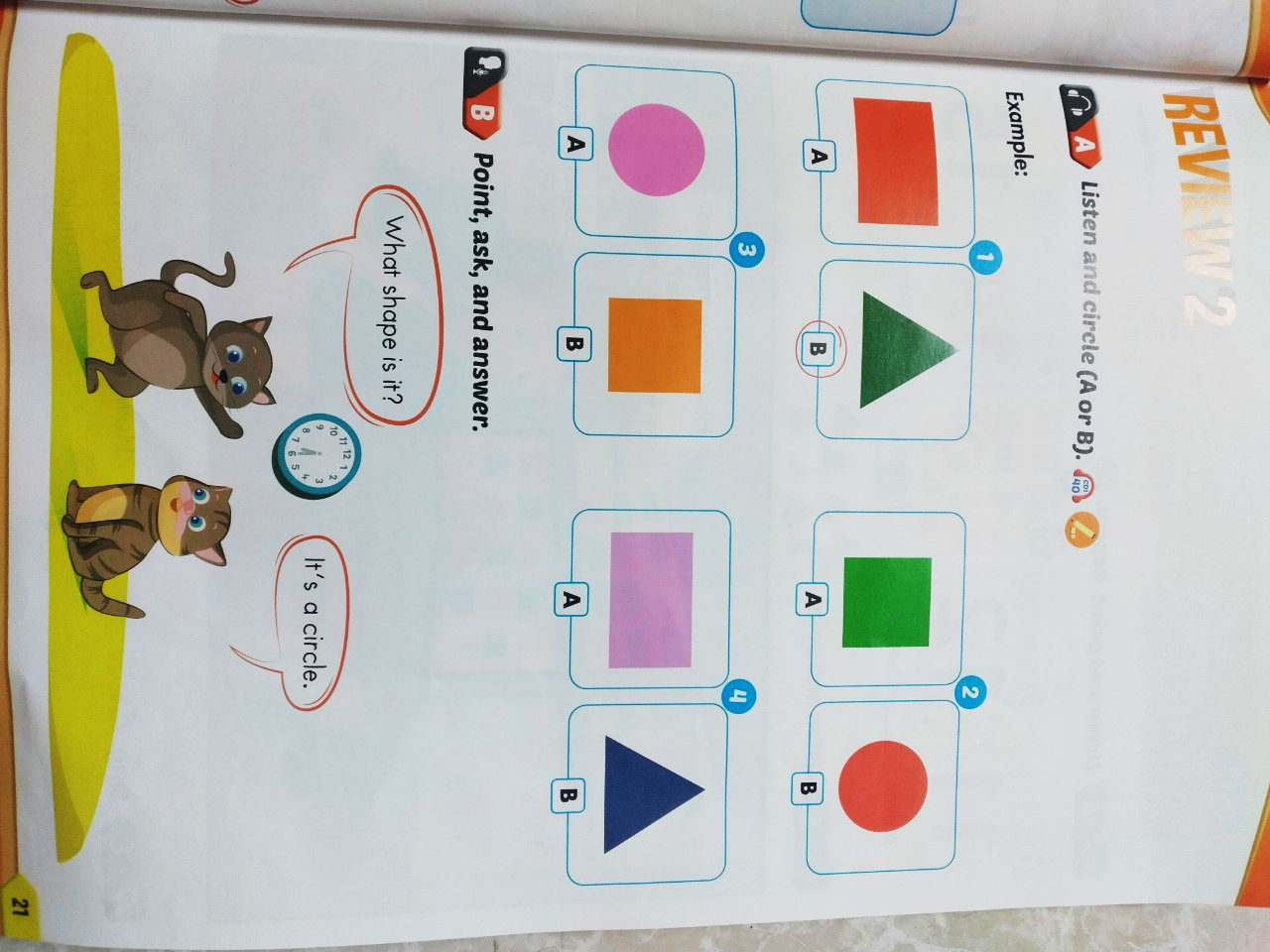 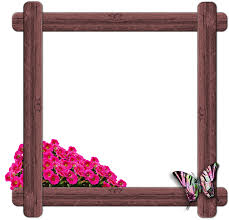